Academic Life:Tenure, Promotion, & More
Data from American Institute of Physics,
NSF, NCES, and AAUP
Open your Chat:
Do you now have, or have you had in the past, an “Academic” position?
(Asst/Assoc/Full Prof., Research Prof., Adjunct/Instructor, Postdoc, etc.)

If so, describe briefly.
Academic Vocabulary Test
Assistant Prof
Associate Prof
Full Professor
Chair
Dean
Director
Endowed Prof
Endowed Chair
Emeritus Prof
Regent
Trustee
Grad Assistant
Instructor
President
Chancellor
Provost
Renewable Term Prof
Adjunct Prof
Research Prof
VP, Research
VP, Admin
CIO
President/Chancellor/etc.Provost (Academic VP)
VP Research, VP Admin, CIO, …
Dean (“College”)
Dept. Chair/Director
TrusteesRegents …
“Soft” Money
Research Professor
Research Scientist
Renew. Term Prof.
Post Doctoral Researcher
Grad Res Assistant
Instructor
Adjunct Instructor
Endowed Prof/Chair
(Full) Professor
Associate Prof
Assistant Prof
~Renew. Term Prof~
“Hard” Money
The “Tenure Track”
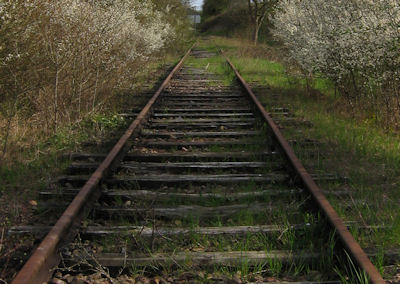 Chat: Define Academic Tenure
Tenure & Academic Freedom
Tenure … is a means to assure unfettered, unbiased, unencumbered search, verification, and communication of truth by professional scholars and teachers. Tenure is designed to provide faculty members with freedom from political, doctrinaire, and other pressures, restraints, and reprisals which would otherwise inhibit the independent thought and actions in their professional responsibility of search, verification, and communication of truth.
OU Faculty Handbook
Academic Time-Line: PhD?
Prof
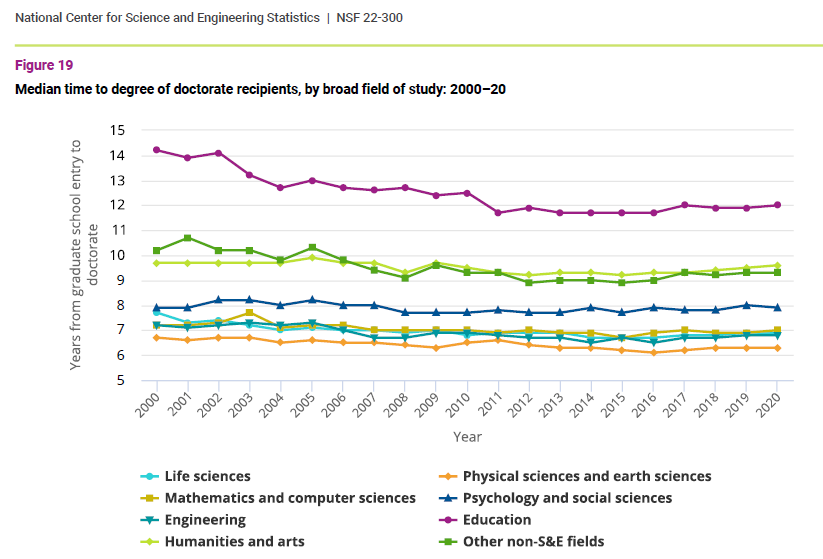 Assoc Prof
Asst Prof
Finish PhD
– Year 6
NSF, Survey of Earned Doctorates, 2022
Graduate School – Year 0
Academic Time-Line: Start Tenure?
Prof
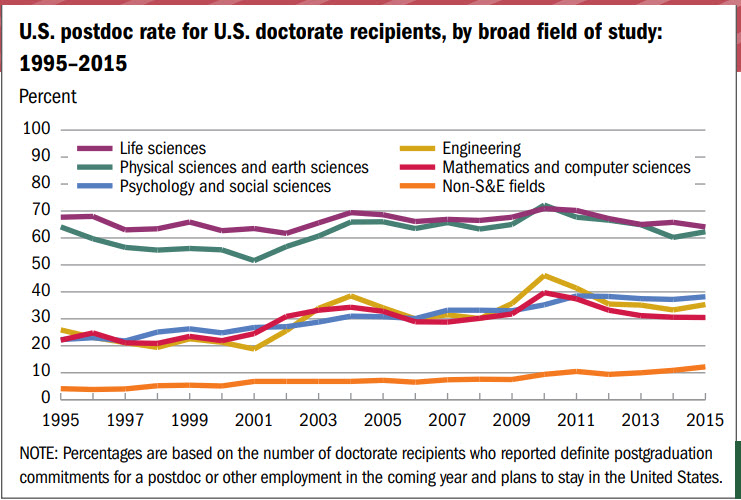 Assoc Prof
Asst Prof
– Year 10
Finish PhD
– Year 6
NSF, Survey of Earned Doctorates, 2017
Graduate School – Year 0
Academic Time-Line: Tenured?
Prof
Associate Prof
– Year 17, Tenured (~40 yr old)
Assistant Prof
– Year 10
Finish PhD
– Year 6
Graduate School – Year 0
The Tenure Decision
New Assistant Professor
(External) Reviews
Six Years ofAcademic Productivity
Write Life Story
Departmental Vote
Campus Tenure Committee
Dean/College
Provost
President/Regents
“Academic Productivity”
Publications
Money
Patents
Collaborations
Reputation
Talks
Student Mentoring
Teaching
Service
“Academic Productivity”
Publications
Money (10 - 20% chance)
Patents
Collaborations
Reputation
Talks (Invited)
Student Mentoring
Teaching
Service
Researchers are Focused!
Measurement of the t-tbar production cross section and top quark mass extraction using dilepton events in ppbar collisions

To Swear Like a Sailor: Language, Culture, and Meaning in the American Maritime World, 1750 – 1850

Elimination of threading dislocations in as-grown PbSe film on patterned Si(111) substrate using molecular beam epitaxy
What’s the Need?
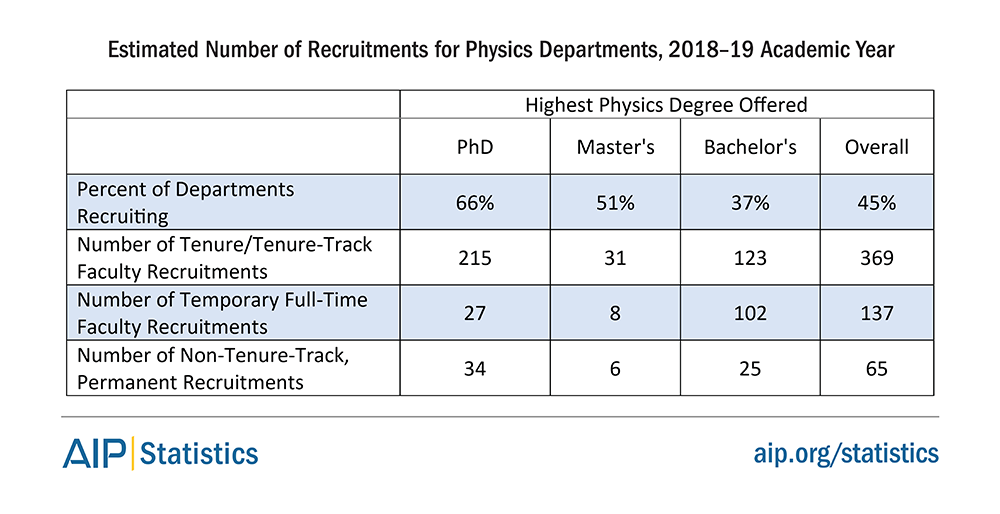 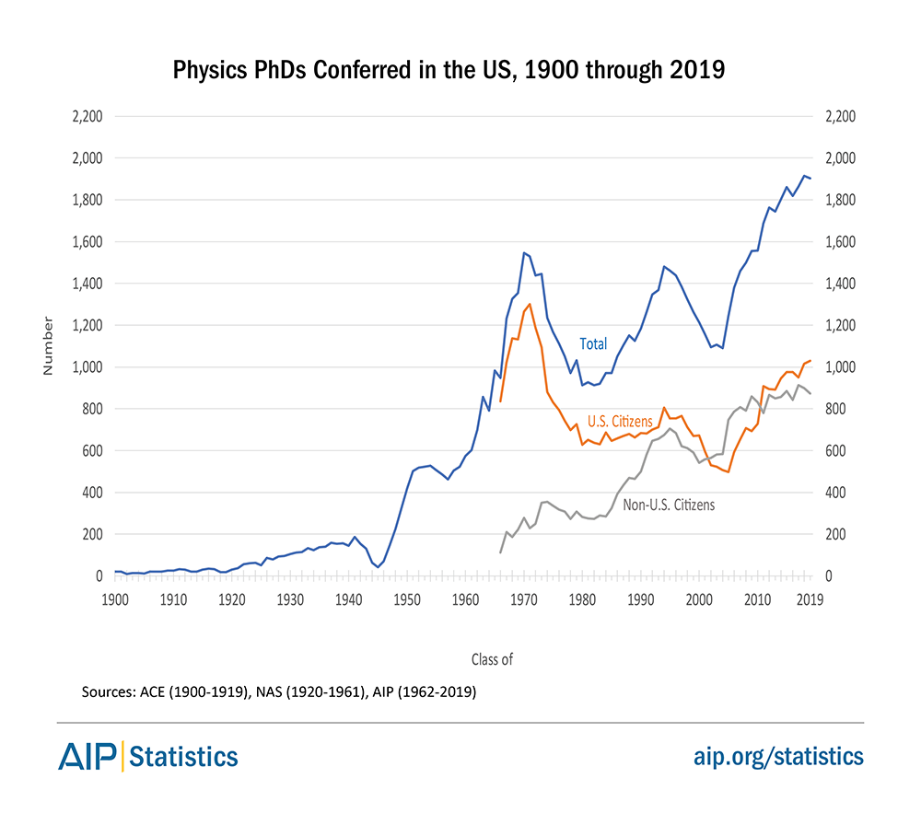 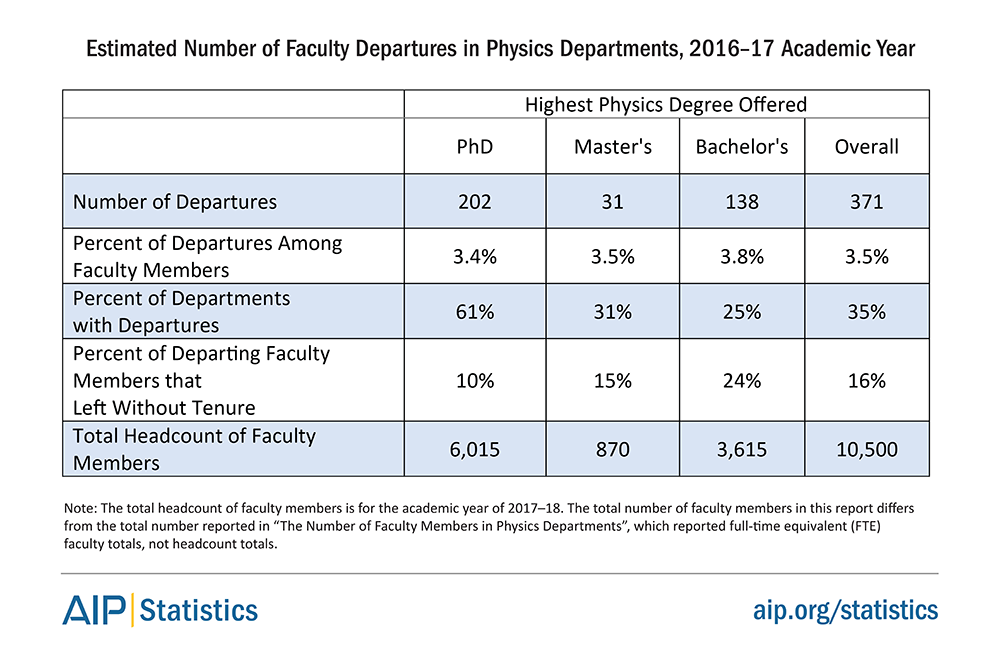 No Tenure, You Leave: Why do this???
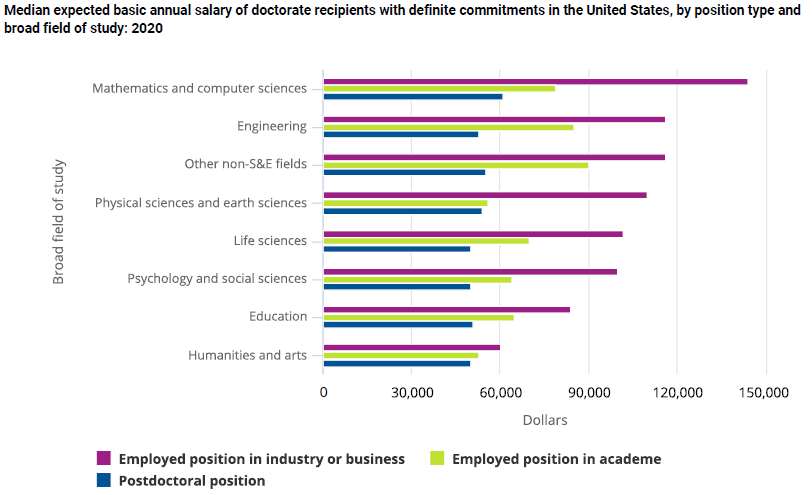 NSF, Survey of Earned Doctorates, 2022
Independence, Education/Teaching, Prestige, No Imagination, …
Academic Time-Line: “Full”?
Prof
– Year ?
Associate Prof
– Year 17, Tenured
Assistant Prof
– Year 10
Finish PhD
– Year 6
Graduate School – Year 0
After Tenure 1: Promotion
Assistant Professor
Proven, Established, International Recognition
Associate Professor
Full Professor
Almost always with the Tenure Decision
Post-Tenure Academic Productivity
Publications
Money
Books
International Talks
Conference Committees
Collaborations
Disciplinary Service
Public/Professional Service
Leadership
Instruction & Outreach
Endowed Professorships
Raise a BUNCH of $$$
Expectation: Bring in A BUNCH of $$$
Steal Someone
Set up Fiefdom
Funds may or may not have strings
After Tenure 2:Post Tenure Review (Continuing Production)
5 Year Self Evaluation
Annual Evaluations
Departmental Evaluation
Prof. Dev. Plan
Dean & Provost
Okay for Next 5 Years
Abrogation of Tenure
Incompetence or Dishonesty
Substantial Failure to Fulfill Duties
Personal Behavior
Failure to Adhere to University Policies
Violations of the Law
Elimination of Academic Unit
Financial Emergency
Post-Tenure Review
COVID
Teaching?
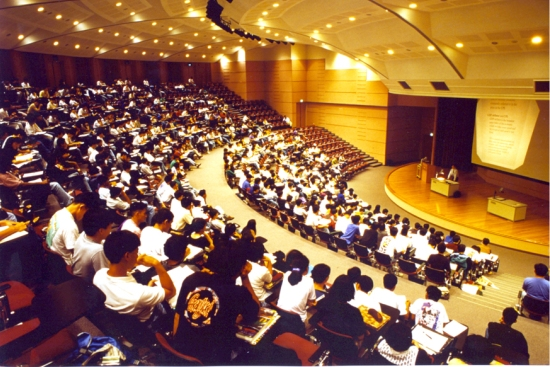 General Dedication

“Professors of Practice”
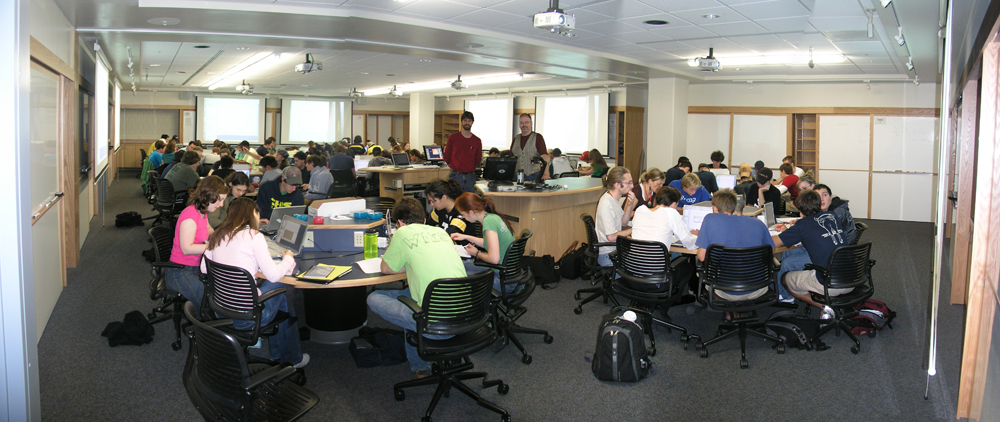 Diversity?
National Center for Education Statistics, 2021
COVID?
Impact:
Shift in efforts
More on Women & Under-rep. Groups
Changing collaborations
Access to resources


“Post Covid”:
Positive change in flexibility
New Expectations
Change in Status: Fewer Tenured
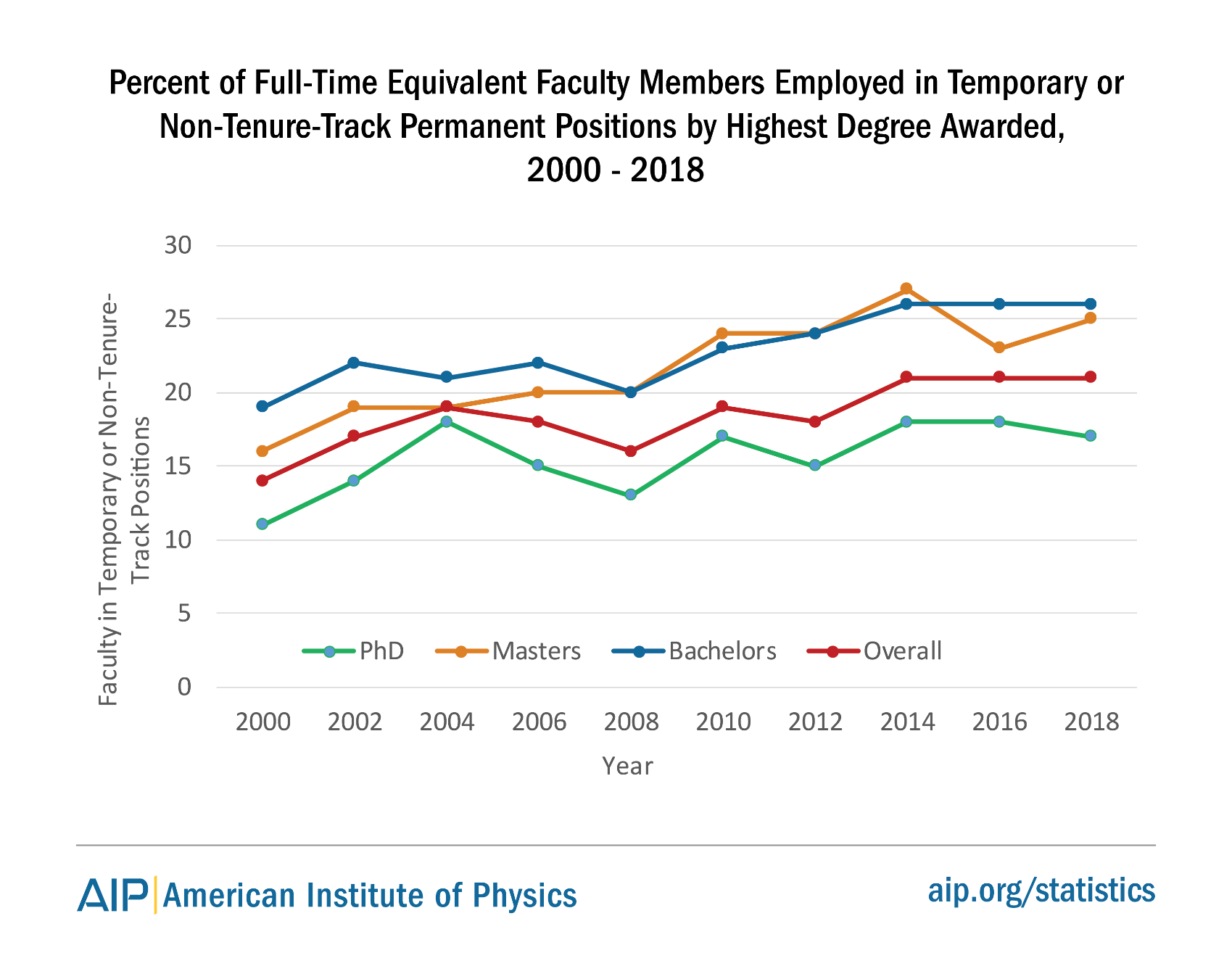 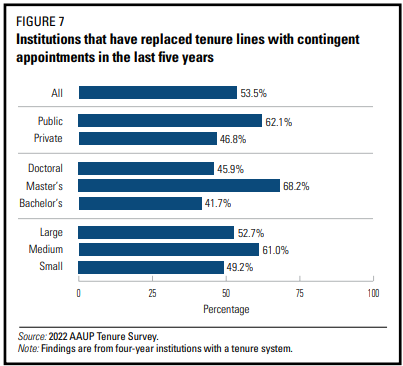 AIP 2020
Change in Status: Fewer Part Time
National Center for Education Statistics, 2021
Tenure Numbers
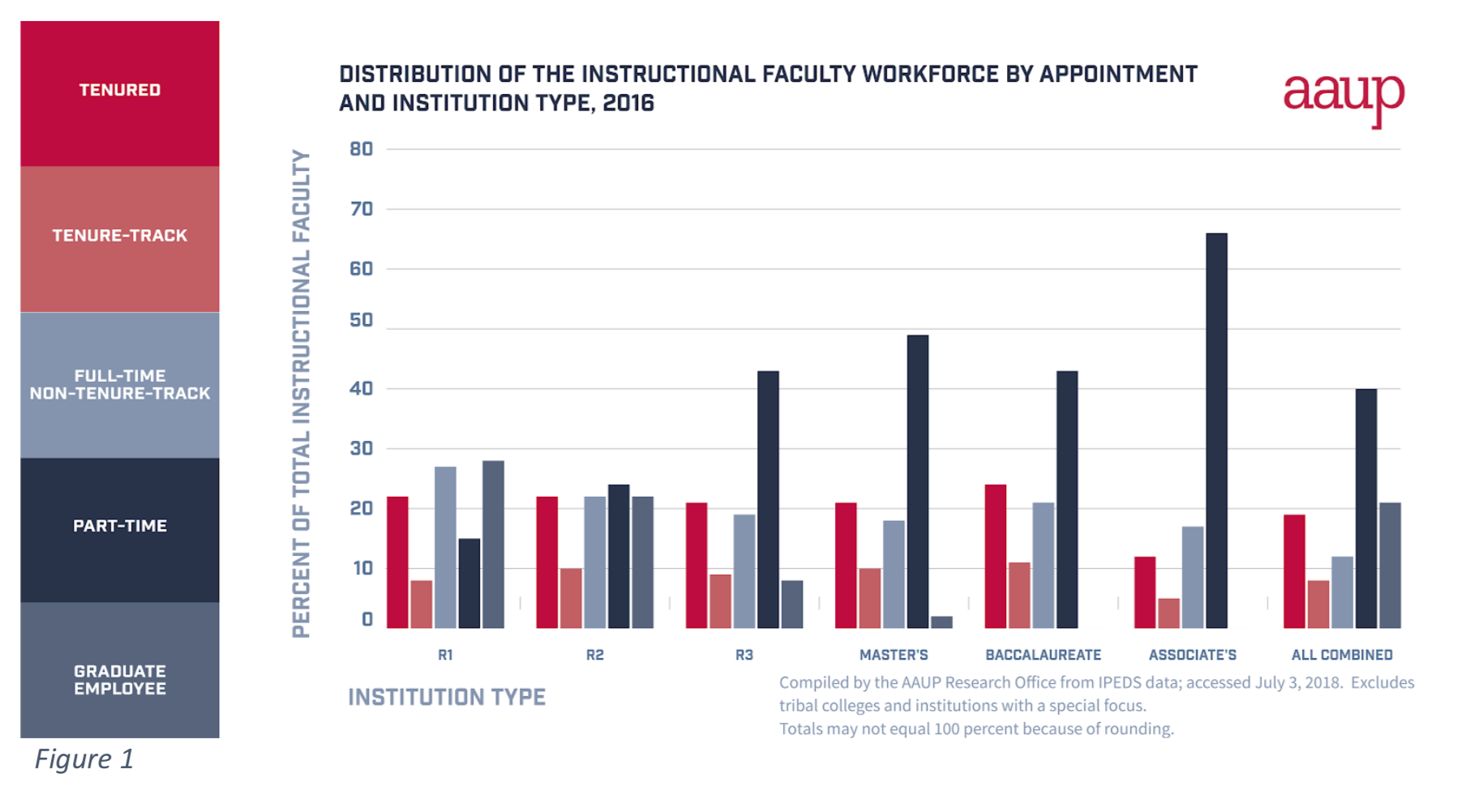 AAUP 2016
Change or Remove Tenure
Florida
Georgia
South Carolina
Iowa
Wisconsin
…
Who do you need to watch out for?
Assistant Prof
Associate Prof
Full Professor
Chair
Dean
Director
Endowed Prof
Endowed Chair
Emeritus Prof
Regent
Trustee
Grad Assistant
Instructor
President
Chancellor
Provost
Renewable Term Prof
Adjunct Prof
Research Prof
VP, Research
VP, Admin
CIO
Who do you need to help?
Assistant Prof
Associate Prof
Full Professor
Chair
Dean
Director
Endowed Prof
Endowed Chair
Emeritus Prof
Regent
Trustee
Grad Assistant
Instructor
President
Chancellor
Provost
Renewable Term Prof
Adjunct Prof
Research Prof
VP, Research
VP, Admin
CIO